立足核心素养
用好乡土资源
——以《两次鸦片战争》为例
广州市第五中学 李岳菊
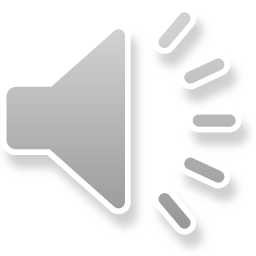 重视核心素养的培养
重视课标解读
02
01
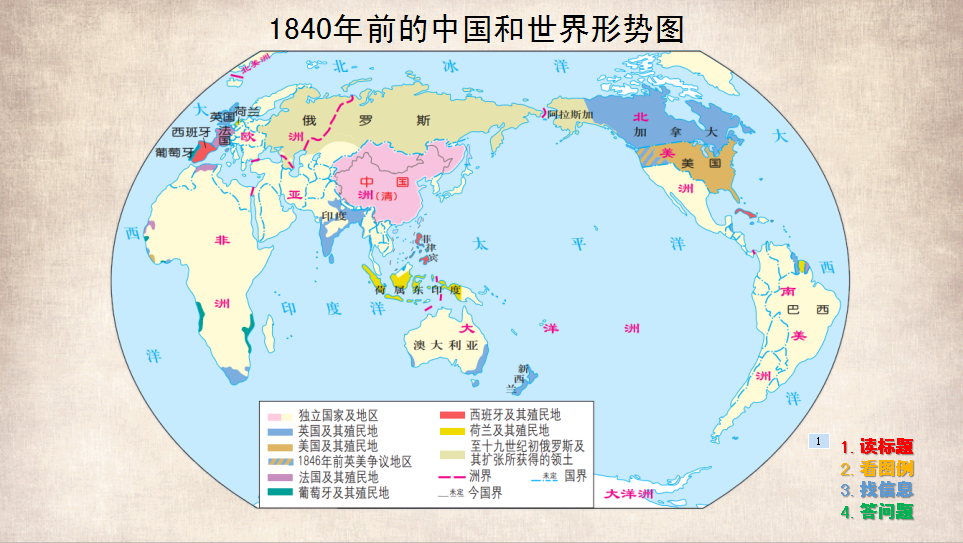 时空观念
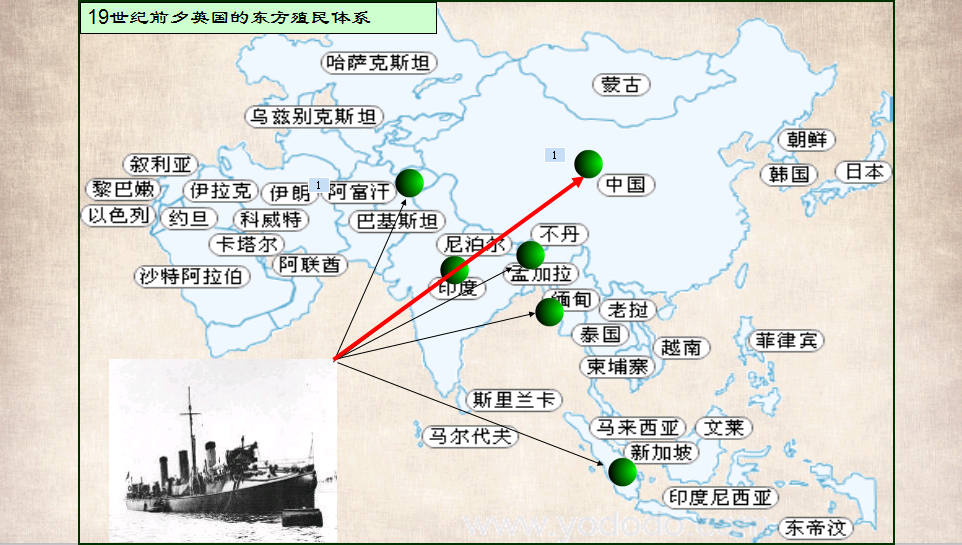 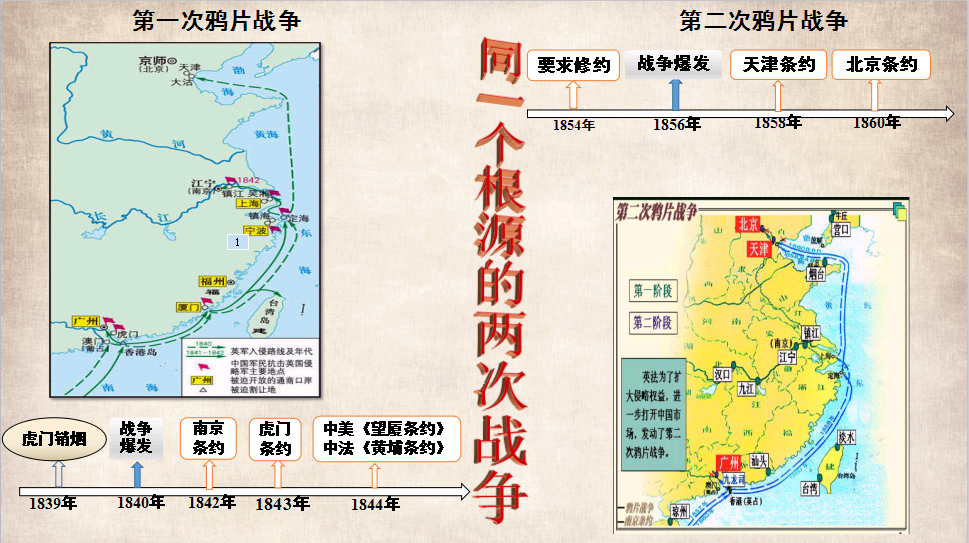 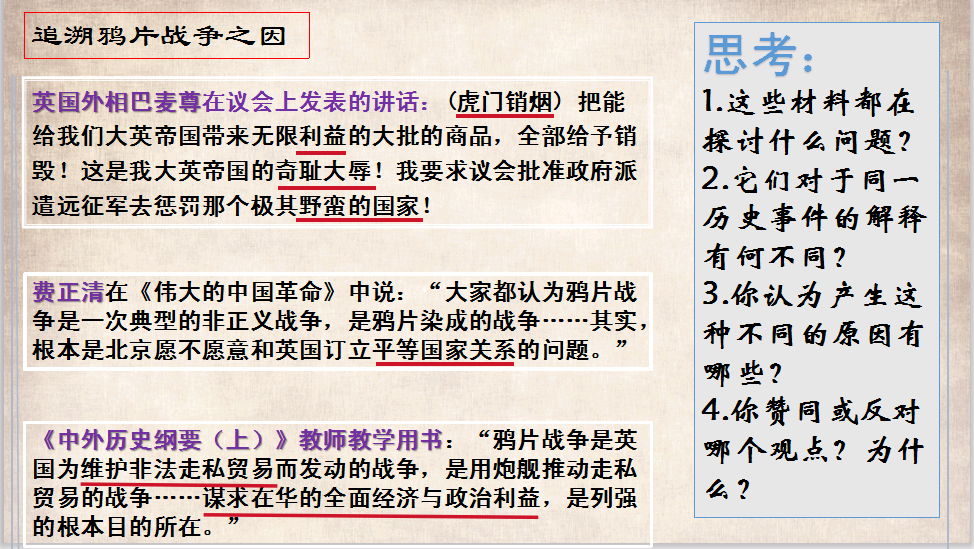 历史解释
唯物史观
史料实证
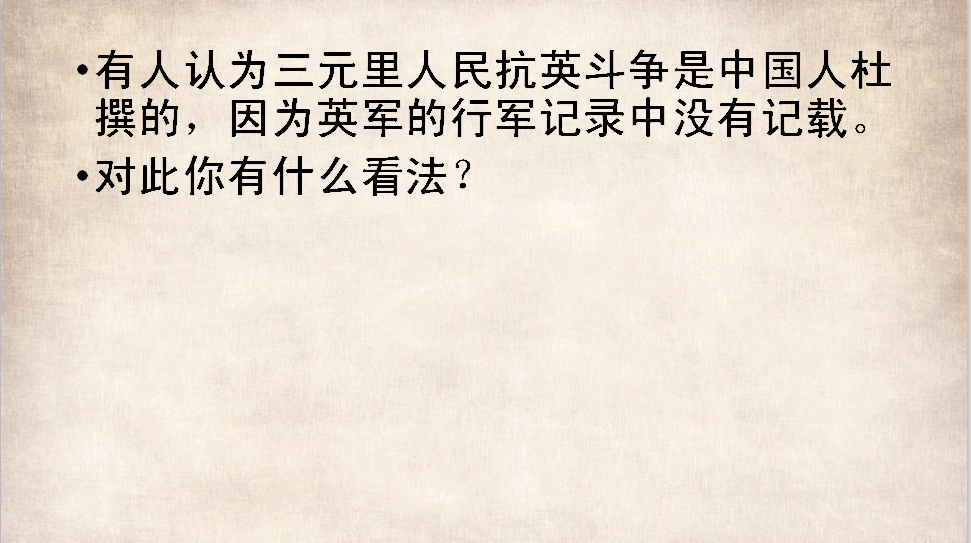 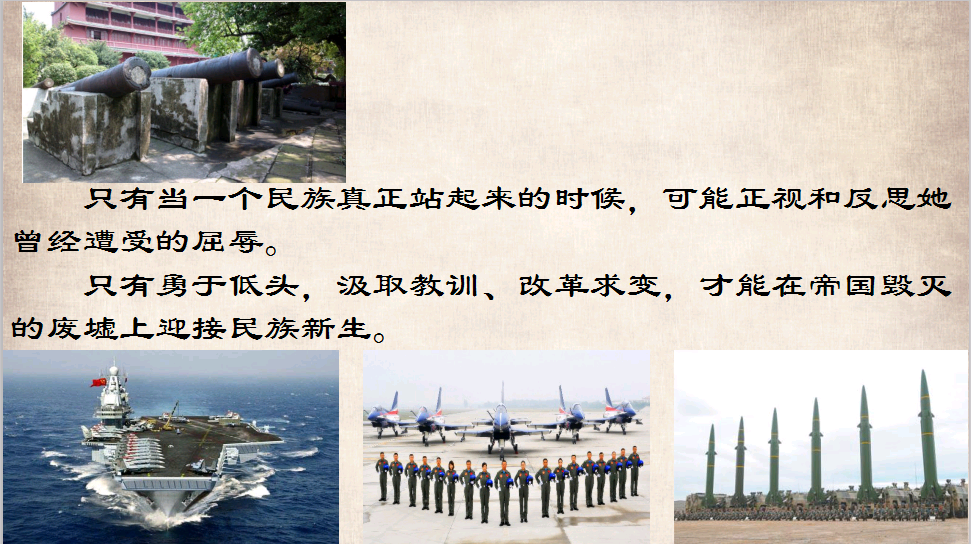 家国情怀
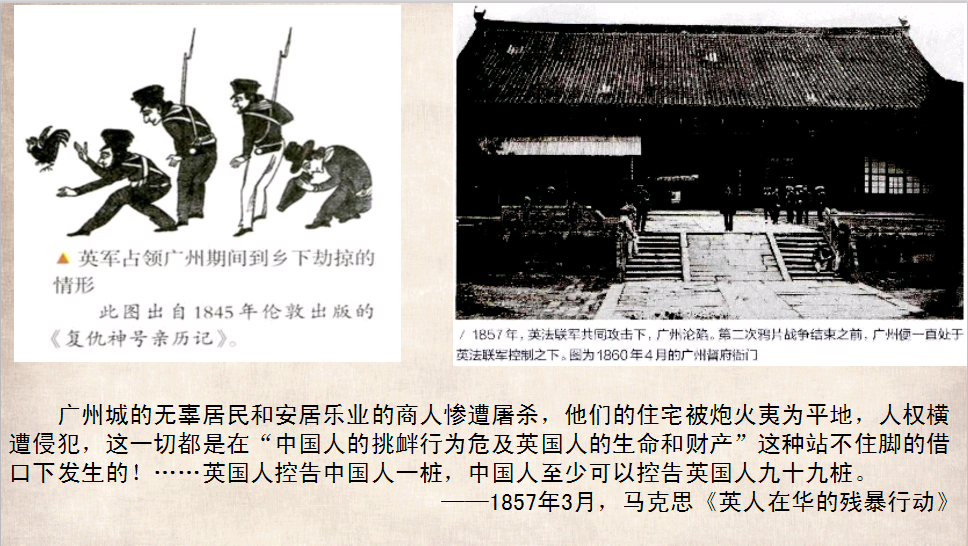 重视地方史与教材的融合
重视核心素养的培养
重视课标解读
03
02
01
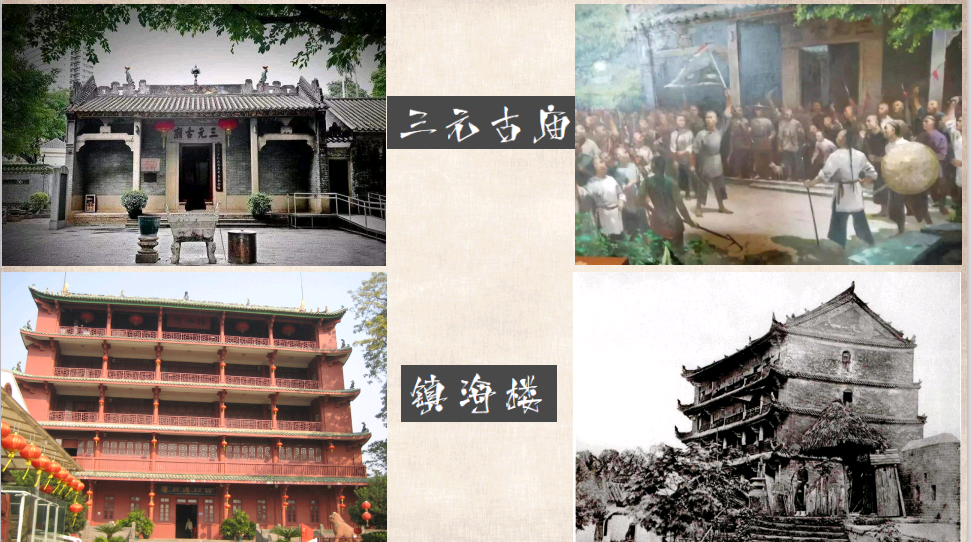 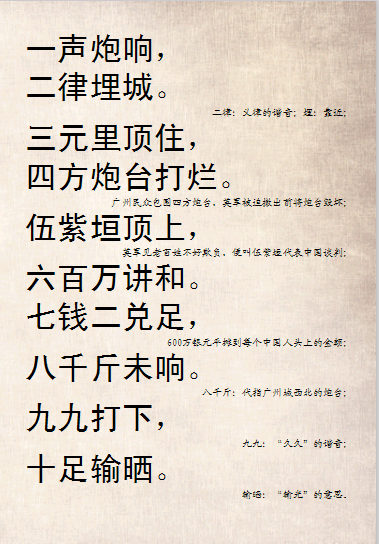 重视地方史与教材的融合
重视基础知识
重视核心素养的培养
重视呼应
重视学生主体
重视课标解读
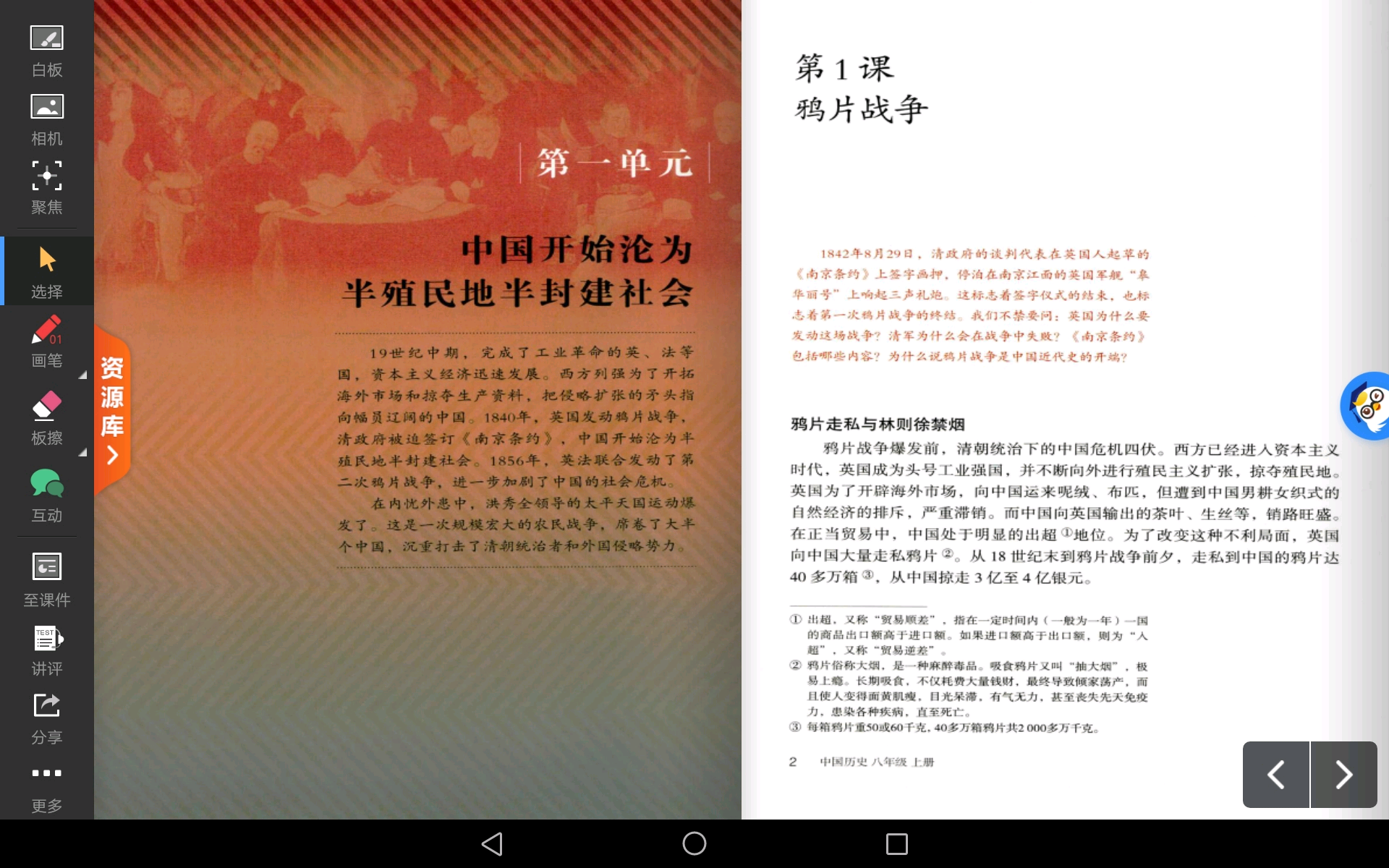 03
04
02
05
01
06
谢谢大家！